Figure 2. Simulation of the resultant mixed particle fluence with respect to energy for the copper target simulation. ...
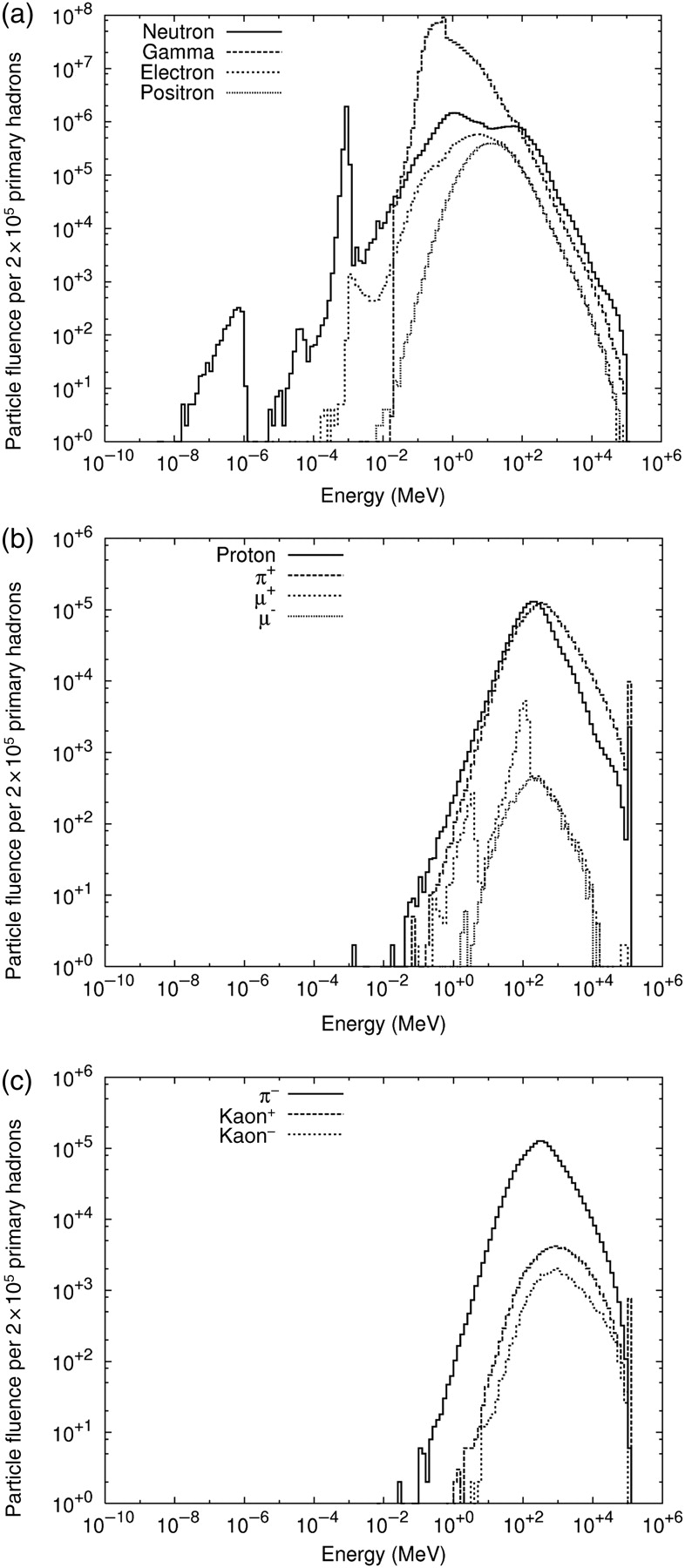 Radiat Prot Dosimetry, Volume 141, Issue 2, September 2010, Pages 106–113, https://doi.org/10.1093/rpd/ncq152
The content of this slide may be subject to copyright: please see the slide notes for details.
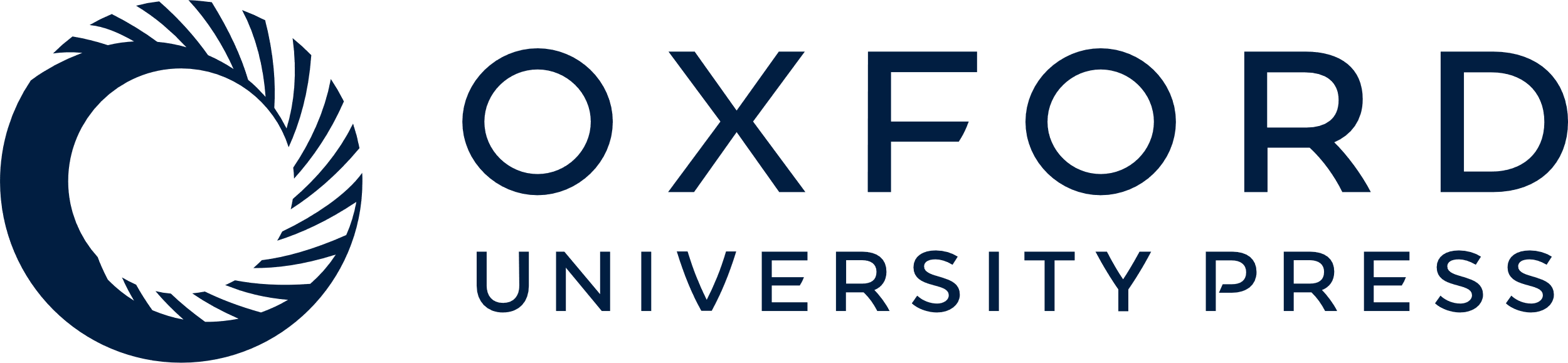 [Speaker Notes: Figure 2. Simulation of the resultant mixed particle fluence with respect to energy for the copper target simulation. (a) The gamma, neutron, electron and positron particle fluence with respect to energy. (b) Proton, π+, µ− and µ+ particle fluence. (c) π−, K+ and K− particle fluence. The particle distributions are for 2×105 incident primary hadrons on the copper target.


Unless provided in the caption above, the following copyright applies to the content of this slide: © The Author 2010. Published by Oxford University Press. All rights reserved. For Permissions, please email: journals.permissions@oxfordjournals.org]
Figure 1. A graphical representation of the CERF facility modelled in the GEANT4 simulation. Note the four designated ...
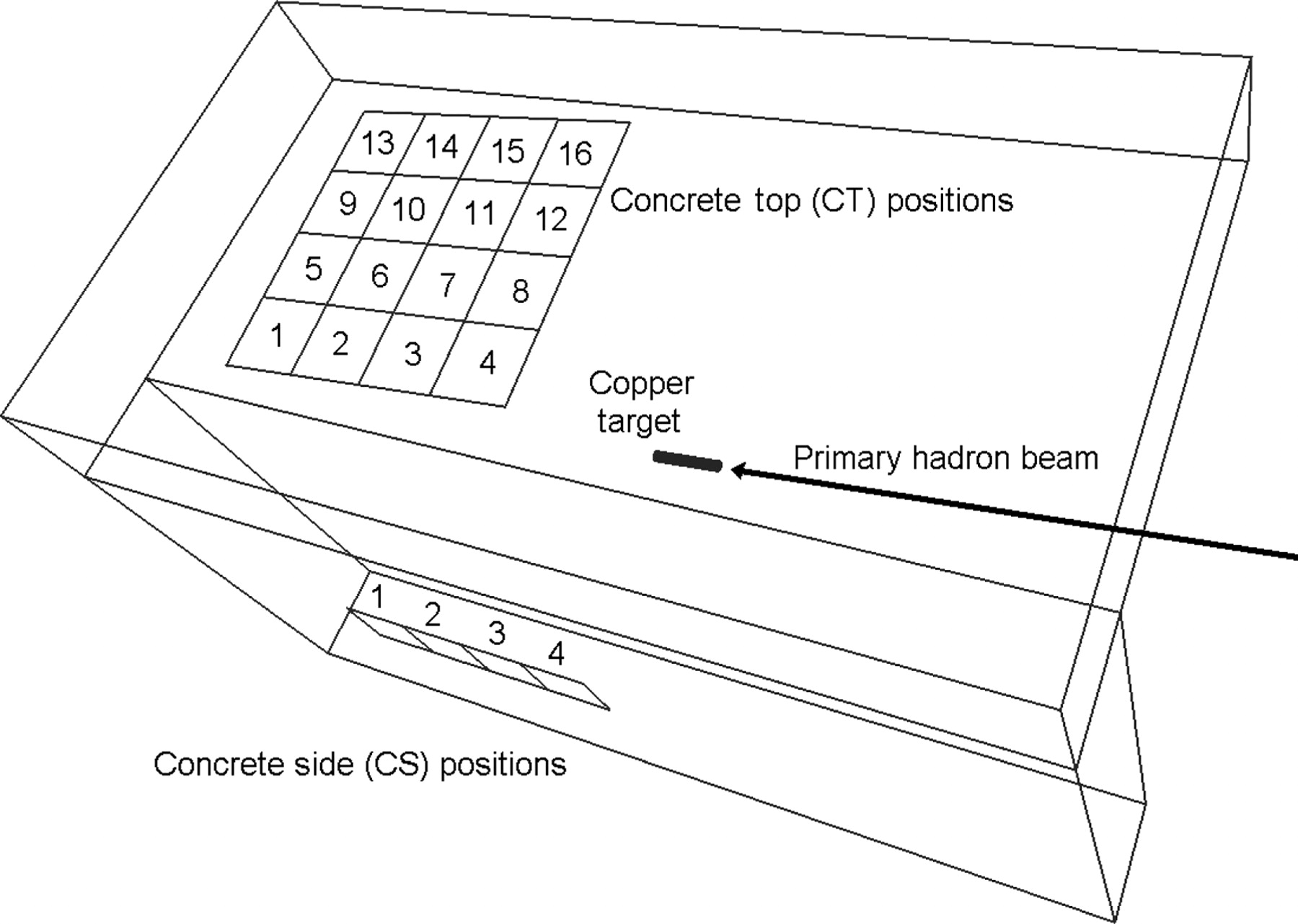 Radiat Prot Dosimetry, Volume 141, Issue 2, September 2010, Pages 106–113, https://doi.org/10.1093/rpd/ncq152
The content of this slide may be subject to copyright: please see the slide notes for details.
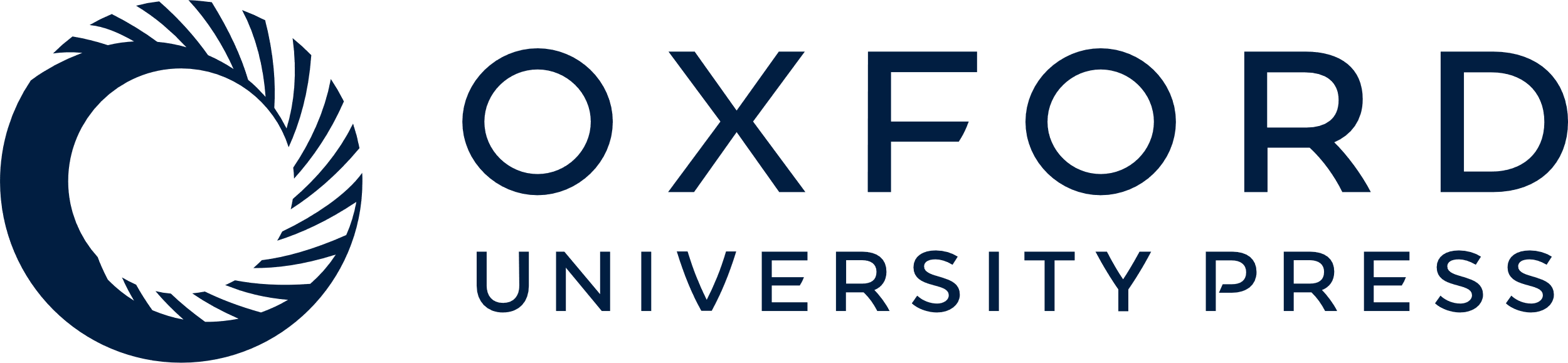 [Speaker Notes: Figure 1. A graphical representation of the CERF facility modelled in the GEANT4 simulation. Note the four designated irradiation positions on the concrete slab adjacent to the target (CS1–4) and the 16 positions on the concrete slab above the target (CT1–16).


Unless provided in the caption above, the following copyright applies to the content of this slide: © The Author 2010. Published by Oxford University Press. All rights reserved. For Permissions, please email: journals.permissions@oxfordjournals.org]
Figure 7. Comparison of the GEANT4 simulated output from the position CS1 with the IAEA neutron compendium CERF ...
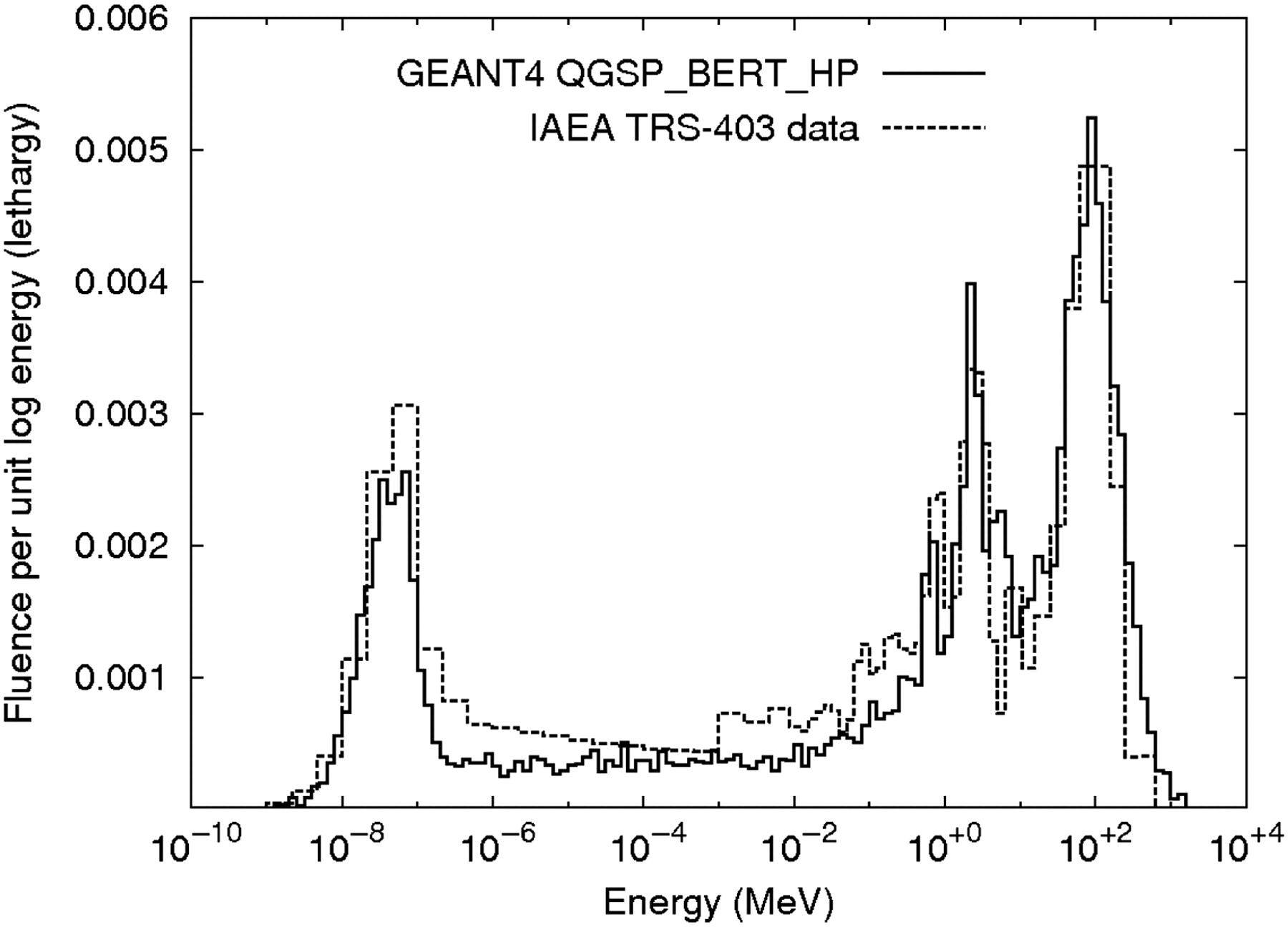 Radiat Prot Dosimetry, Volume 141, Issue 2, September 2010, Pages 106–113, https://doi.org/10.1093/rpd/ncq152
The content of this slide may be subject to copyright: please see the slide notes for details.
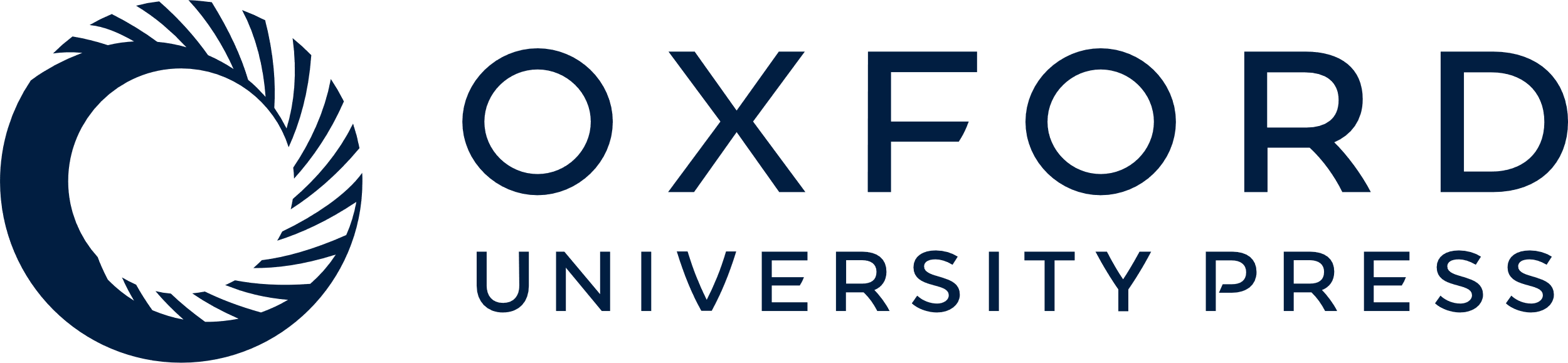 [Speaker Notes: Figure 7. Comparison of the GEANT4 simulated output from the position CS1 with the IAEA neutron compendium CERF concrete side spectrum. The spectra shown are group fluences divided by the lethargy interval and are normalised to unity under the histogram.


Unless provided in the caption above, the following copyright applies to the content of this slide: © The Author 2010. Published by Oxford University Press. All rights reserved. For Permissions, please email: journals.permissions@oxfordjournals.org]
Figure 3. Particle fluence distribution with respect to energy of heavy particles produced within the target. The ...
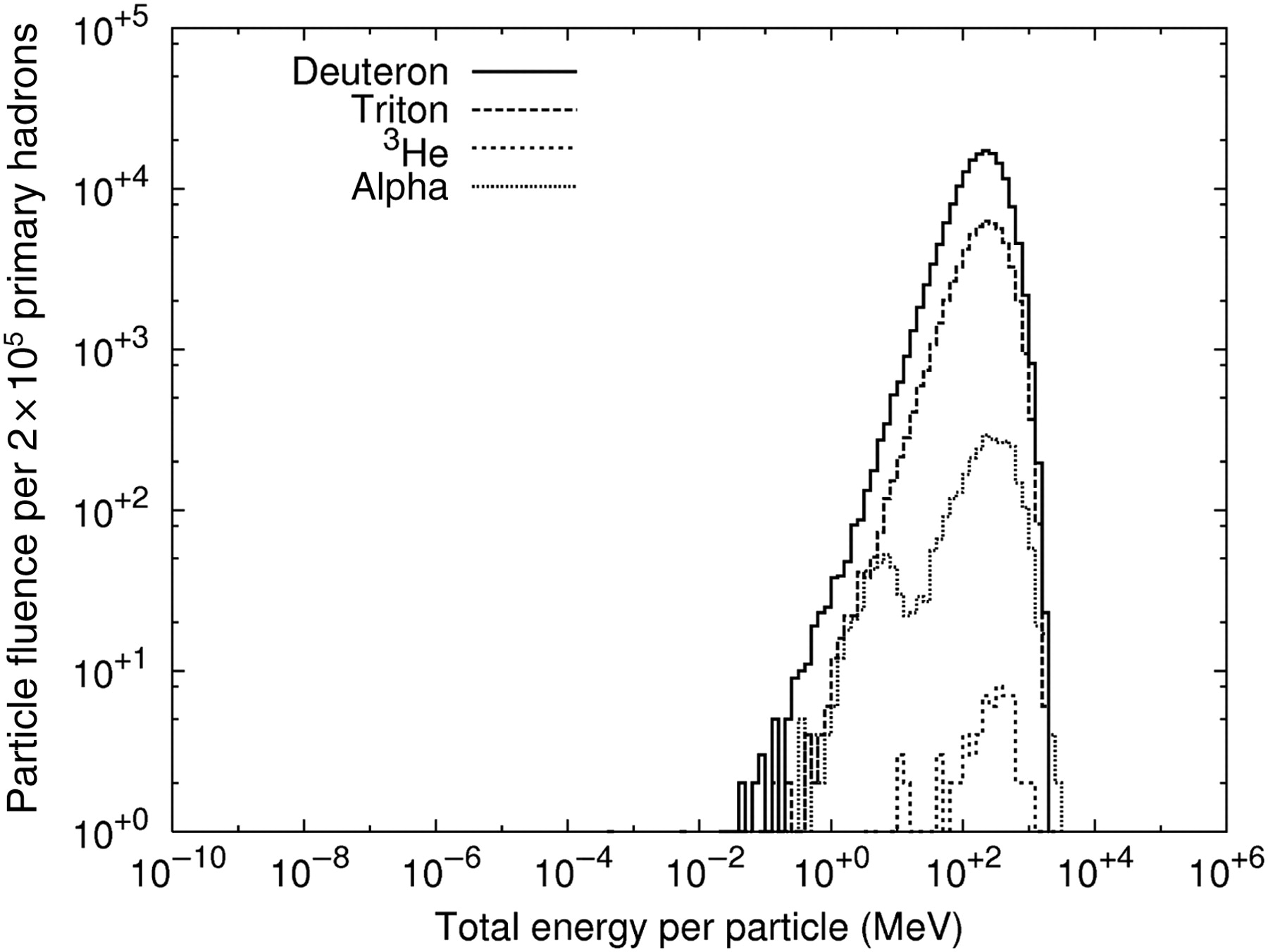 Radiat Prot Dosimetry, Volume 141, Issue 2, September 2010, Pages 106–113, https://doi.org/10.1093/rpd/ncq152
The content of this slide may be subject to copyright: please see the slide notes for details.
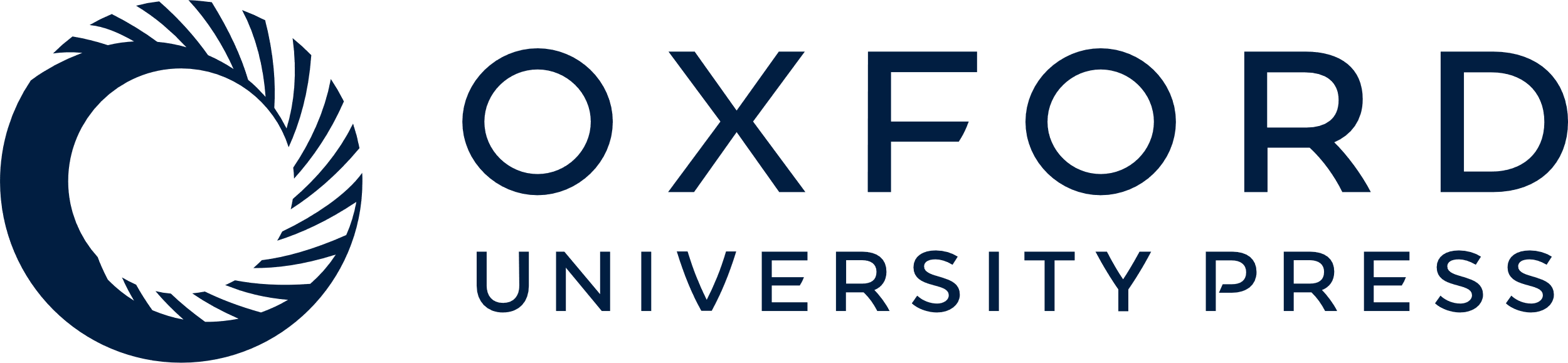 [Speaker Notes: Figure 3. Particle fluence distribution with respect to energy of heavy particles produced within the target. The particle distributions are for 2×105 incident primary hadrons on the copper target.


Unless provided in the caption above, the following copyright applies to the content of this slide: © The Author 2010. Published by Oxford University Press. All rights reserved. For Permissions, please email: journals.permissions@oxfordjournals.org]
Figure 4. The particle fluence energy distribution for neutrons, protons and gamma-ray photons at designated ...
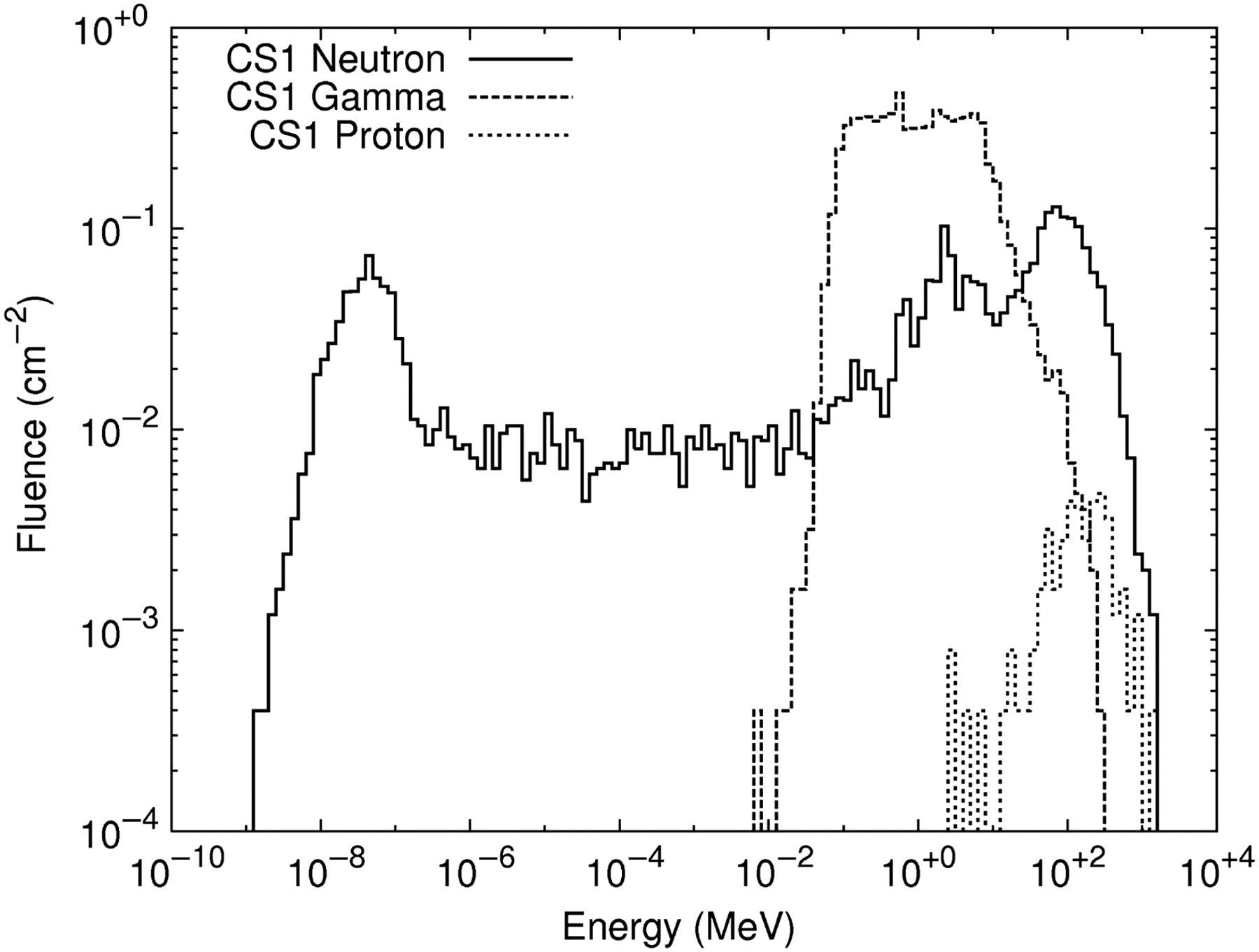 Radiat Prot Dosimetry, Volume 141, Issue 2, September 2010, Pages 106–113, https://doi.org/10.1093/rpd/ncq152
The content of this slide may be subject to copyright: please see the slide notes for details.
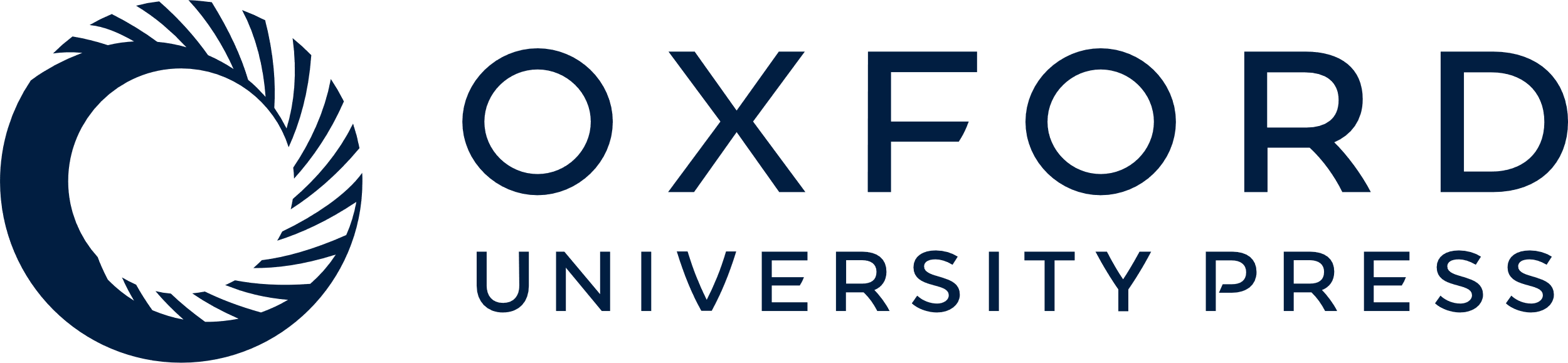 [Speaker Notes: Figure 4. The particle fluence energy distribution for neutrons, protons and gamma-ray photons at designated irradiation position CS1 for 105 primary hadrons incident on the copper target.


Unless provided in the caption above, the following copyright applies to the content of this slide: © The Author 2010. Published by Oxford University Press. All rights reserved. For Permissions, please email: journals.permissions@oxfordjournals.org]
Figure 5. (a) The GEANT4 simulated ambient dose equivalent for each of the particle types at positions CS1 and CT16, ...
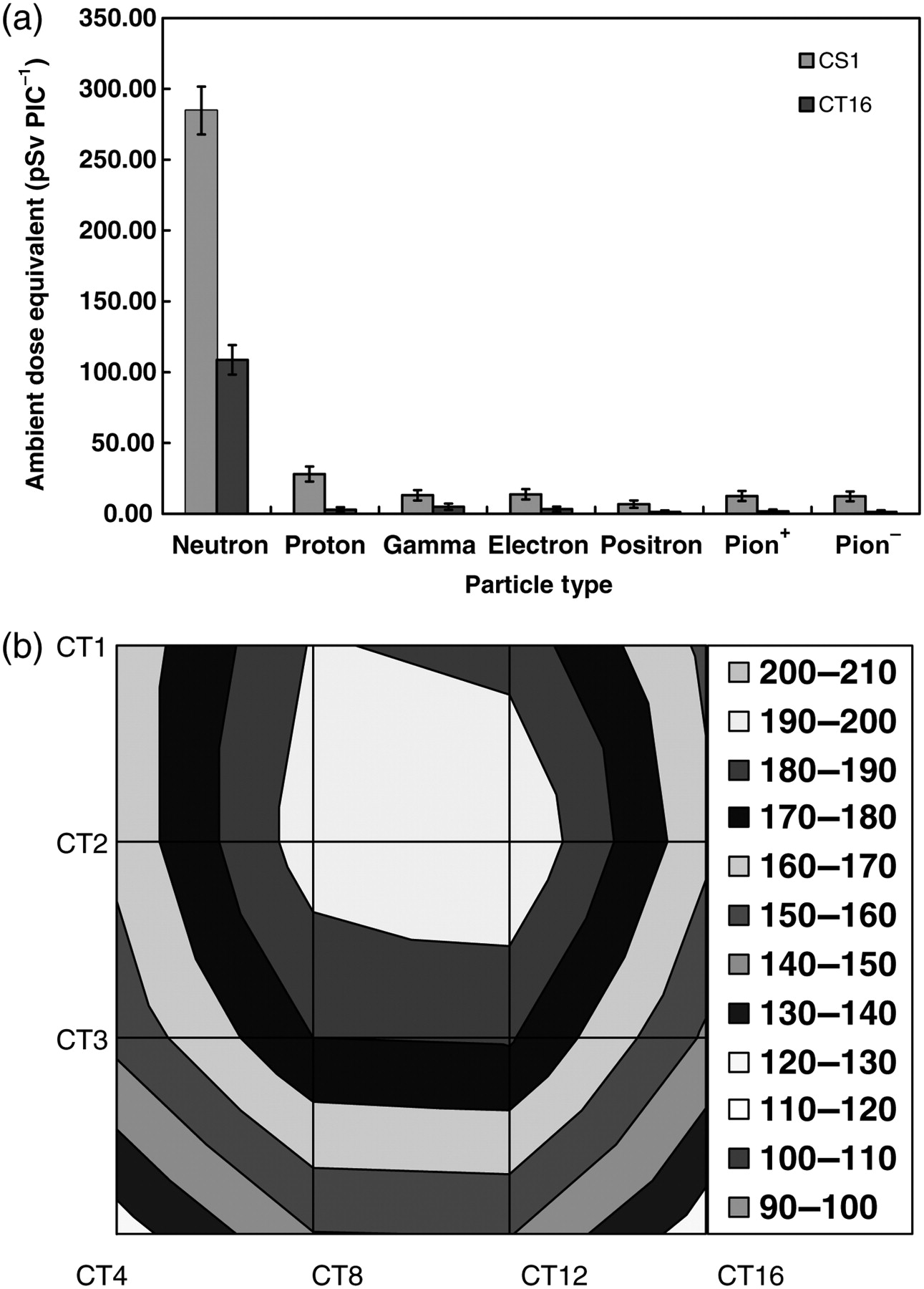 Radiat Prot Dosimetry, Volume 141, Issue 2, September 2010, Pages 106–113, https://doi.org/10.1093/rpd/ncq152
The content of this slide may be subject to copyright: please see the slide notes for details.
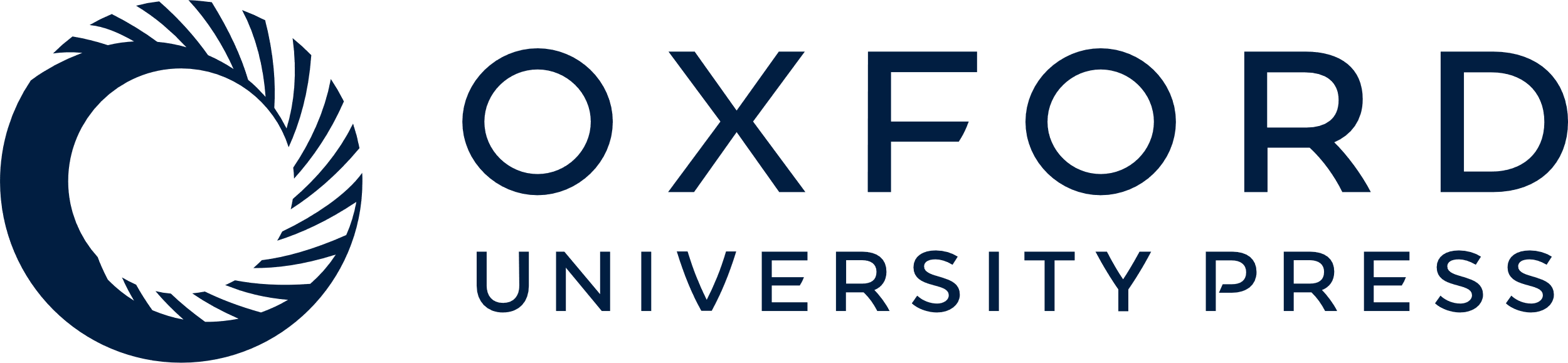 [Speaker Notes: Figure 5. (a) The GEANT4 simulated ambient dose equivalent for each of the particle types at positions CS1 and CT16, which displayed the largest difference between the ambient dose equivalent for the neutron component and the other components of the field. (b) A contour plot of the total dose distribution for the top positions. The intersections of the lines in the plot correspond to each top irradiation position. The dose ranges are in pSv PIC−1.


Unless provided in the caption above, the following copyright applies to the content of this slide: © The Author 2010. Published by Oxford University Press. All rights reserved. For Permissions, please email: journals.permissions@oxfordjournals.org]
Figure 6. Comparison of the different physics models used in the GEANT4 simulation. From top to bottom the particles ...
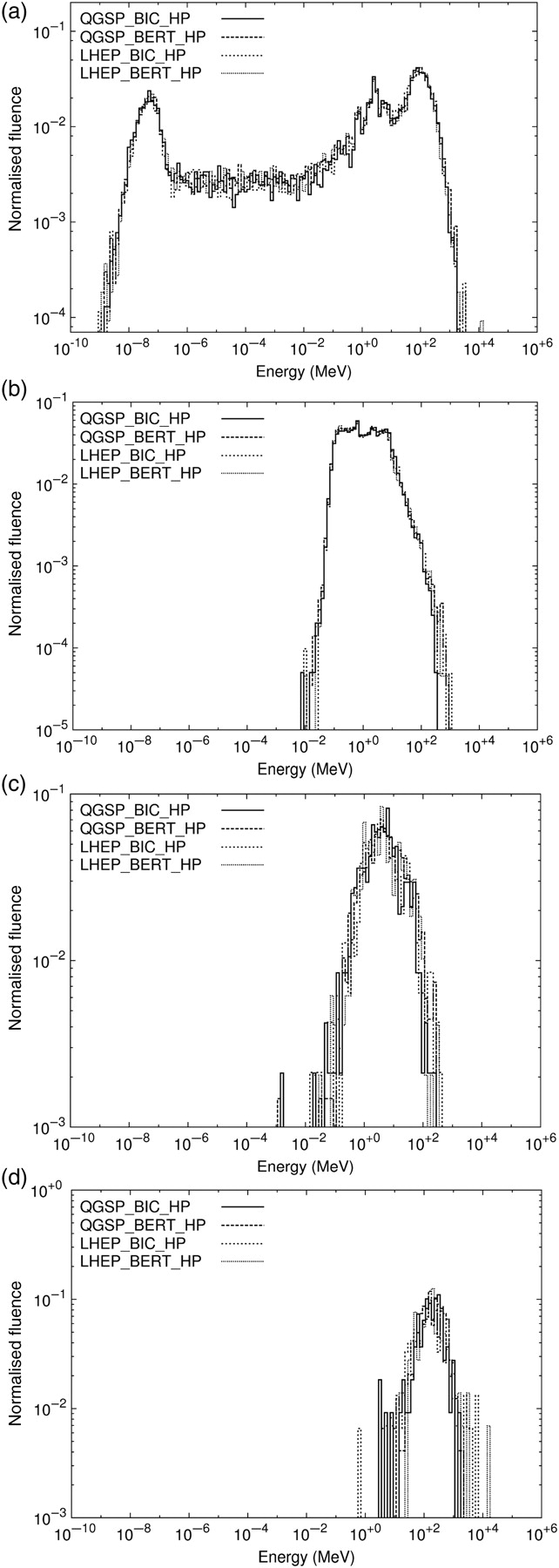 Radiat Prot Dosimetry, Volume 141, Issue 2, September 2010, Pages 106–113, https://doi.org/10.1093/rpd/ncq152
The content of this slide may be subject to copyright: please see the slide notes for details.
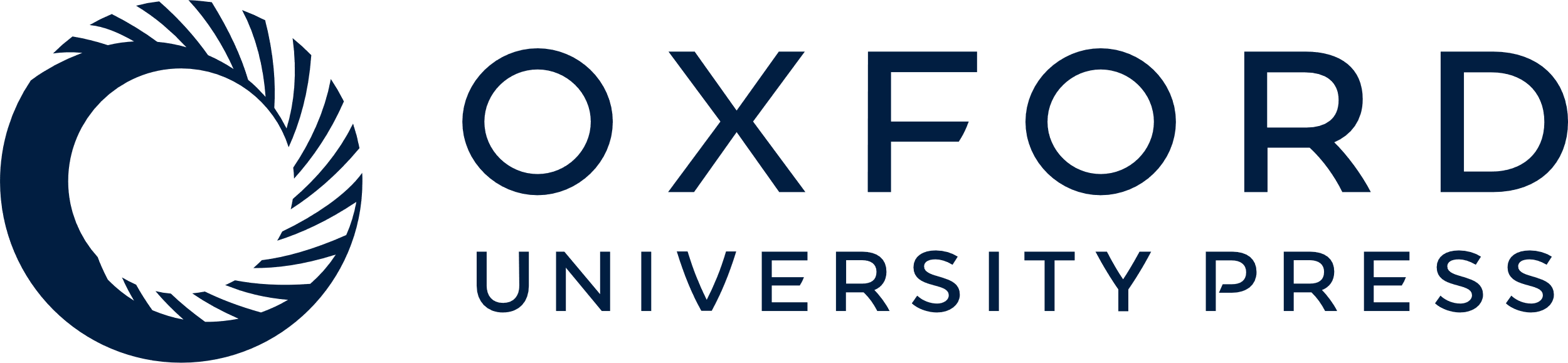 [Speaker Notes: Figure 6. Comparison of the different physics models used in the GEANT4 simulation. From top to bottom the particles are (a) neutrons, (b) gammas, (c) electrons and (d) protons. The spectra are normalised to unity under each histogram.


Unless provided in the caption above, the following copyright applies to the content of this slide: © The Author 2010. Published by Oxford University Press. All rights reserved. For Permissions, please email: journals.permissions@oxfordjournals.org]
Figure 8. Comparison of the neutron spectral fluence distribution in lethargy units for the GEANT4 and FLUKA of the CS1 ...
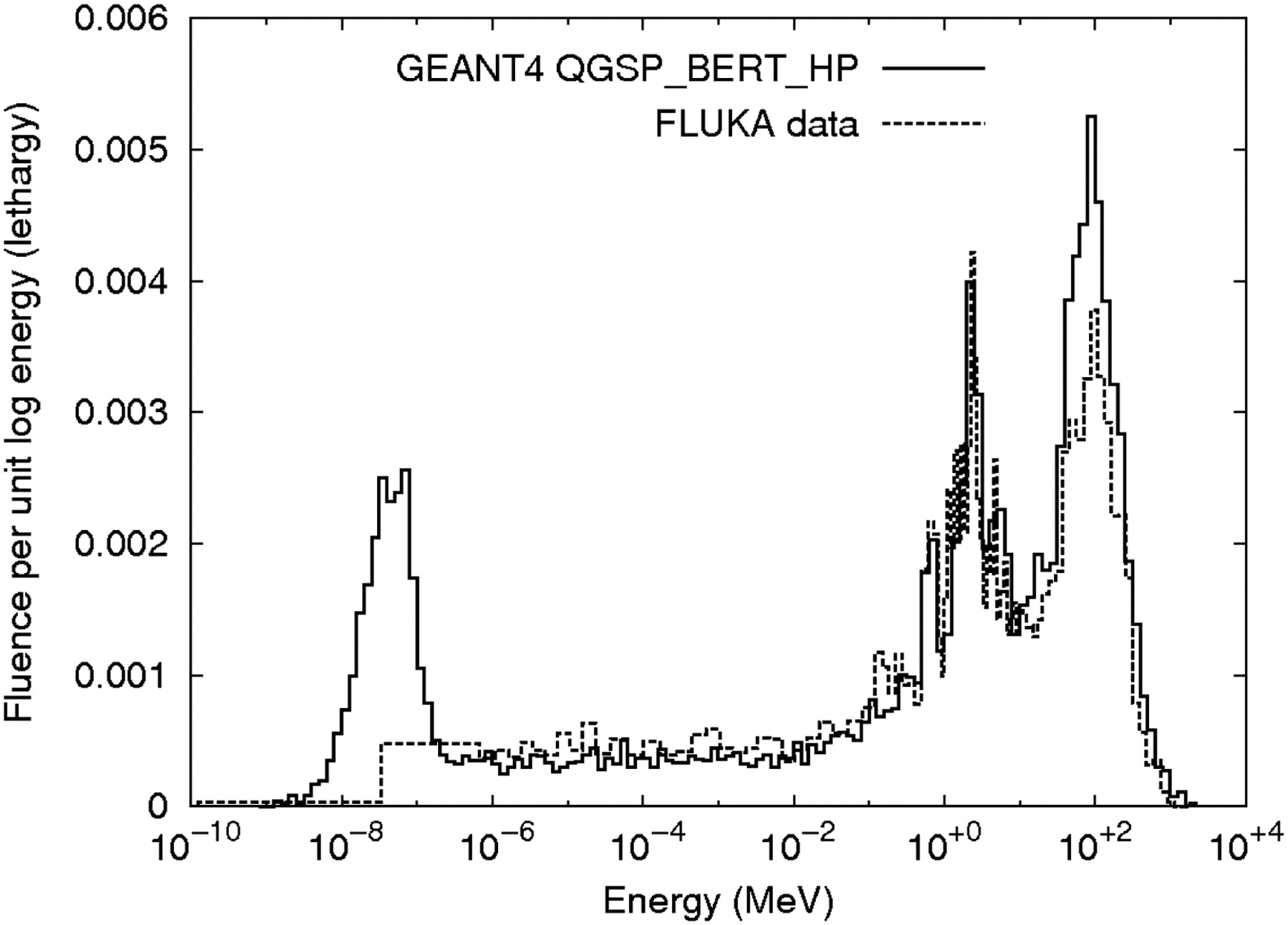 Radiat Prot Dosimetry, Volume 141, Issue 2, September 2010, Pages 106–113, https://doi.org/10.1093/rpd/ncq152
The content of this slide may be subject to copyright: please see the slide notes for details.
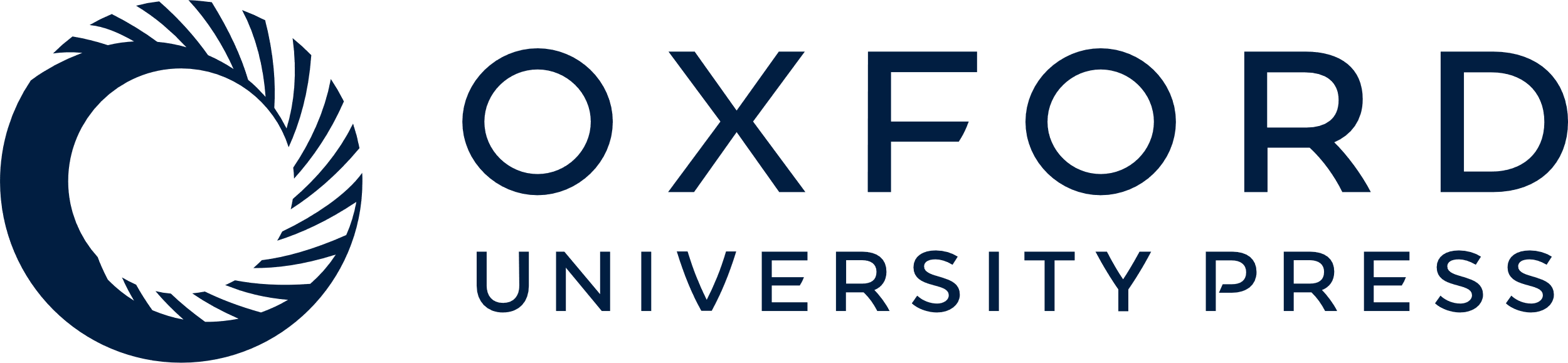 [Speaker Notes: Figure 8. Comparison of the neutron spectral fluence distribution in lethargy units for the GEANT4 and FLUKA of the CS1 designated irradiation position. The spectra shown are group fluences divided by the lethargy interval and are normalised to unity under the histogram.


Unless provided in the caption above, the following copyright applies to the content of this slide: © The Author 2010. Published by Oxford University Press. All rights reserved. For Permissions, please email: journals.permissions@oxfordjournals.org]
Figure 9. An illustration of the difference in neutron particle fluence with respect to energy for a selection of top ...
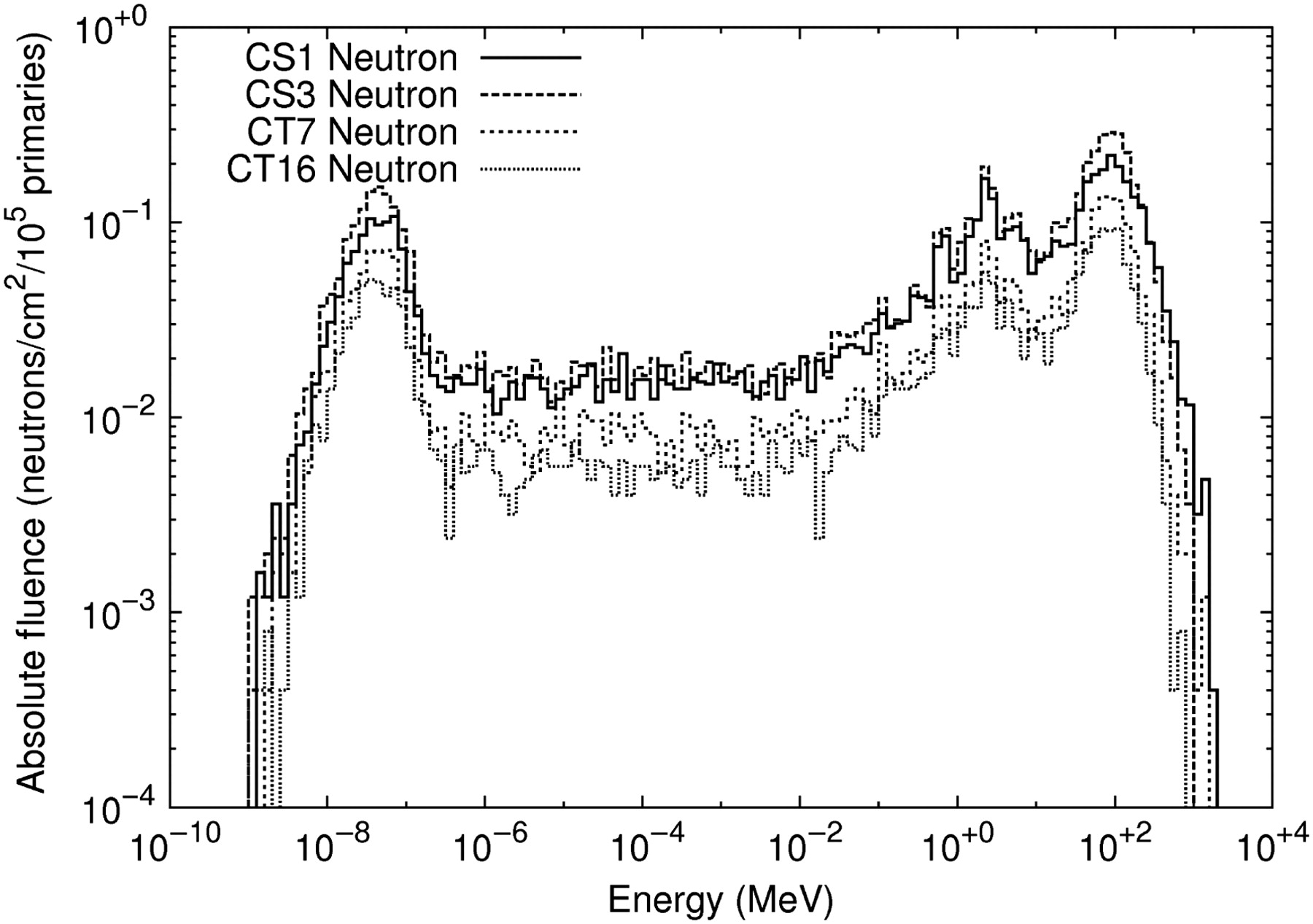 Radiat Prot Dosimetry, Volume 141, Issue 2, September 2010, Pages 106–113, https://doi.org/10.1093/rpd/ncq152
The content of this slide may be subject to copyright: please see the slide notes for details.
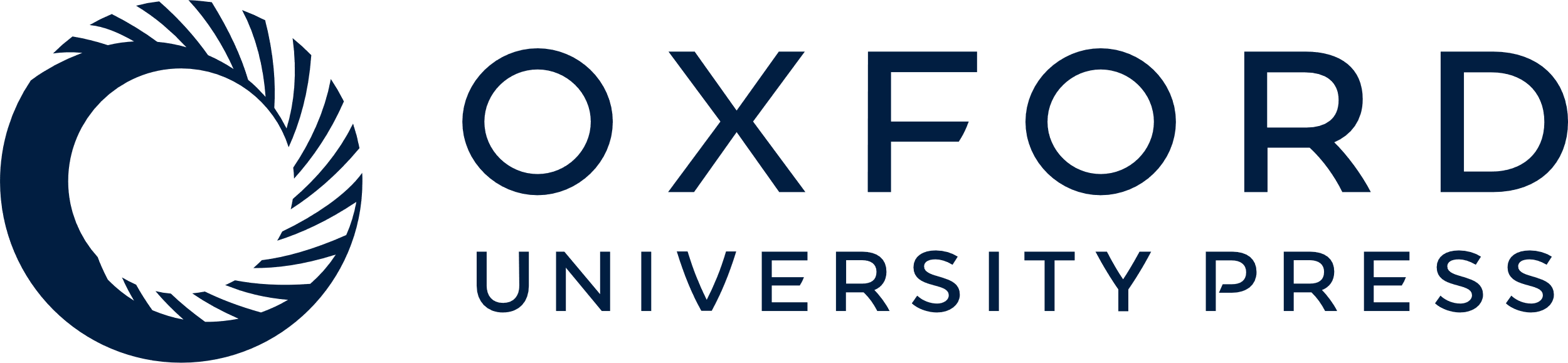 [Speaker Notes: Figure 9. An illustration of the difference in neutron particle fluence with respect to energy for a selection of top and side positions. The particle fluence distributions are the total number of neutrons tallied at position CS1 for 105 primary particles incident on the copper target.


Unless provided in the caption above, the following copyright applies to the content of this slide: © The Author 2010. Published by Oxford University Press. All rights reserved. For Permissions, please email: journals.permissions@oxfordjournals.org]